Encoding and Sending Formatted Text
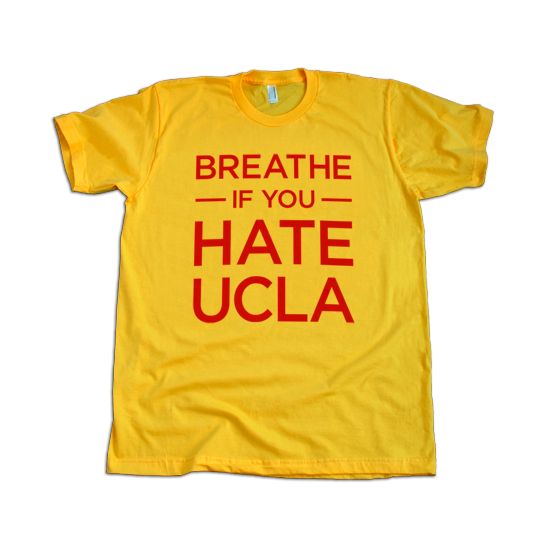 Quiz time!
3pts
Grade Quiz
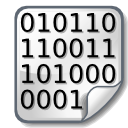 Protocols
information sent by a computer is encoded in bits, we need protocols to help us interpret these bits as meaningful information
In previous lessons we learned how to use the binary number system to allow us to represent numbers in bits
How do we send text?
ASCII- Born 1963
American Standard Code for Information Interchange (ASCII)
number-to-text encoding scheme used in computers and on the Internet
numerical representation of a character such as 'a' or '@' or an action of some sort
This protocol is 7 bits long and so can encode 128 different symbols, however the byte system is still used to send.  0 at front of 7 bits.
Originally the encoding was designed for older printers and so the codes associated with the numbers 0-31 were designated as "control codes" which instruct the printer to perform certain actions. These codes are now largely out of use.
ASCII
Codes 32-126, however, contain many of the most commonly used symbols you use on the internet, including the lowercase and capital letters, the numbers 0-9, and most commonly-used punctuation marks
Also used to represent all of the text formatting we use to add variety and emphasis to "plain-text" documents
The ability to represent formatting using only ASCII symbols is the result of cleverly designed protocols
ASCII - Video
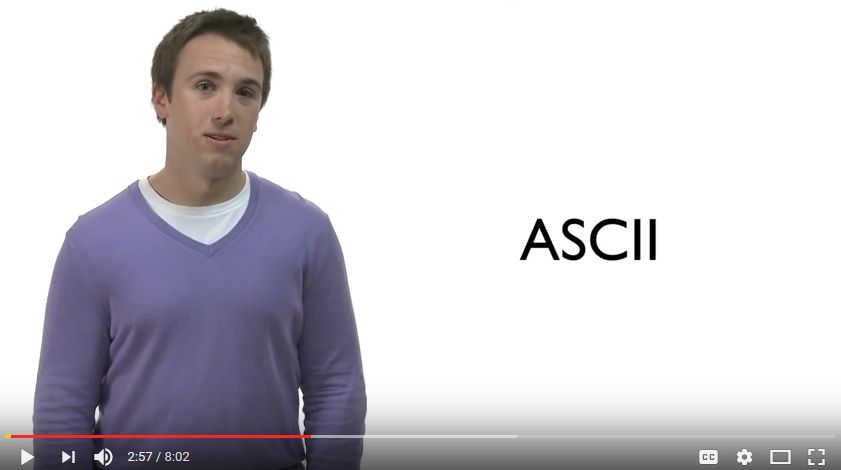 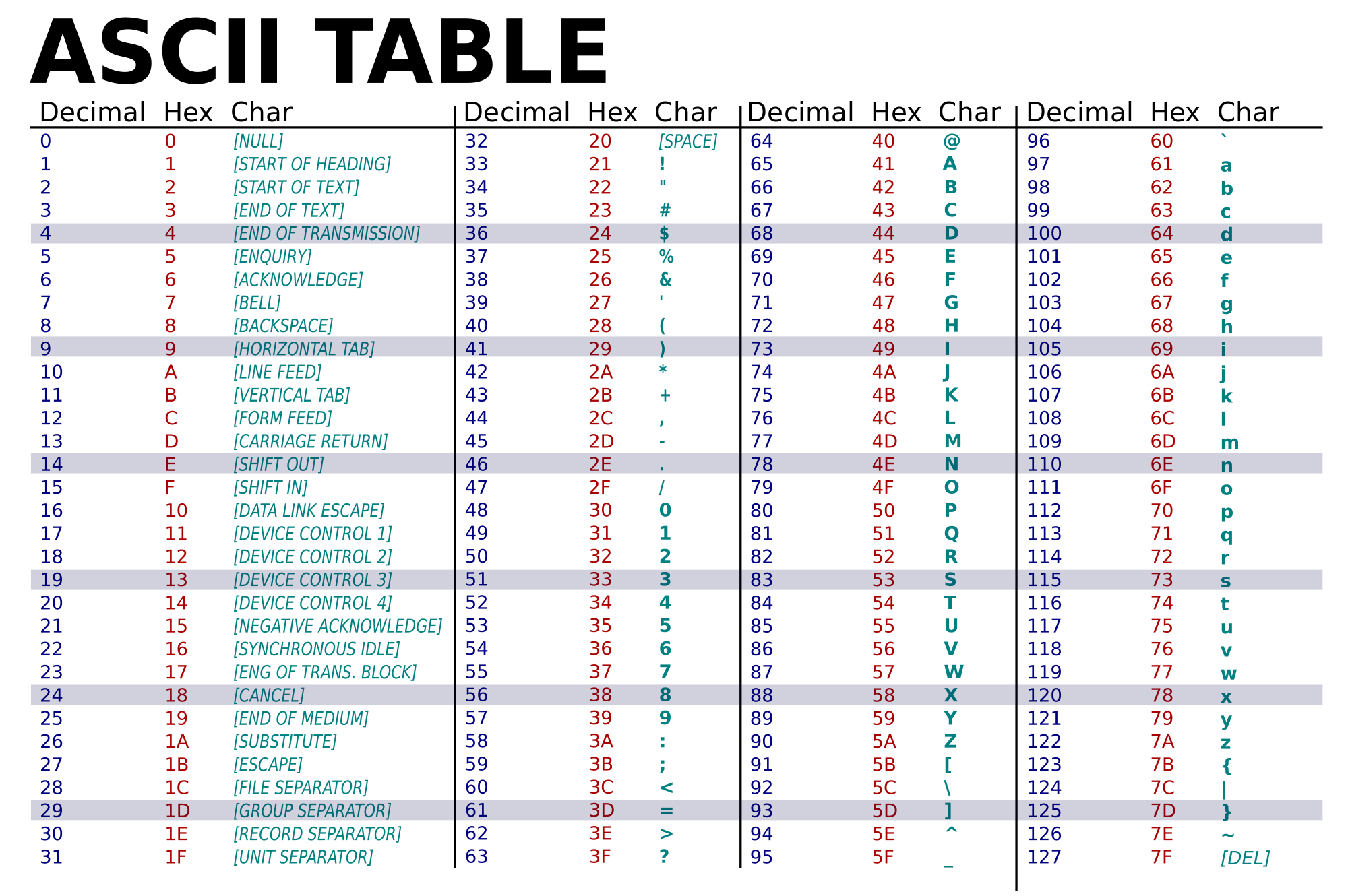 Casey!  -  Conversion Example
My Example
Casey! 
01000011 (67),   0110000 (97)  What are next letters?
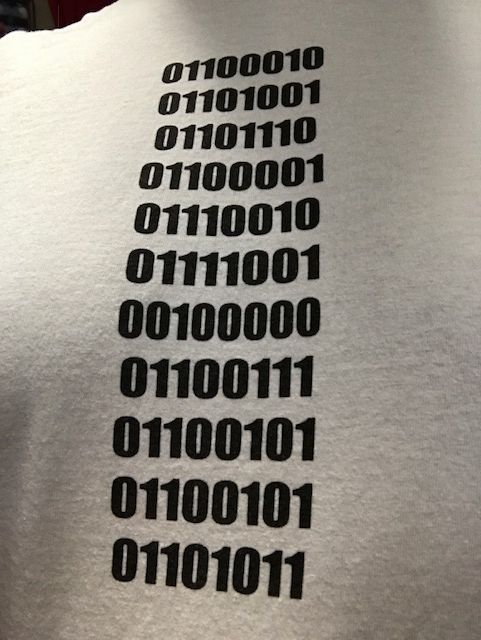 Coach BT-Shirt
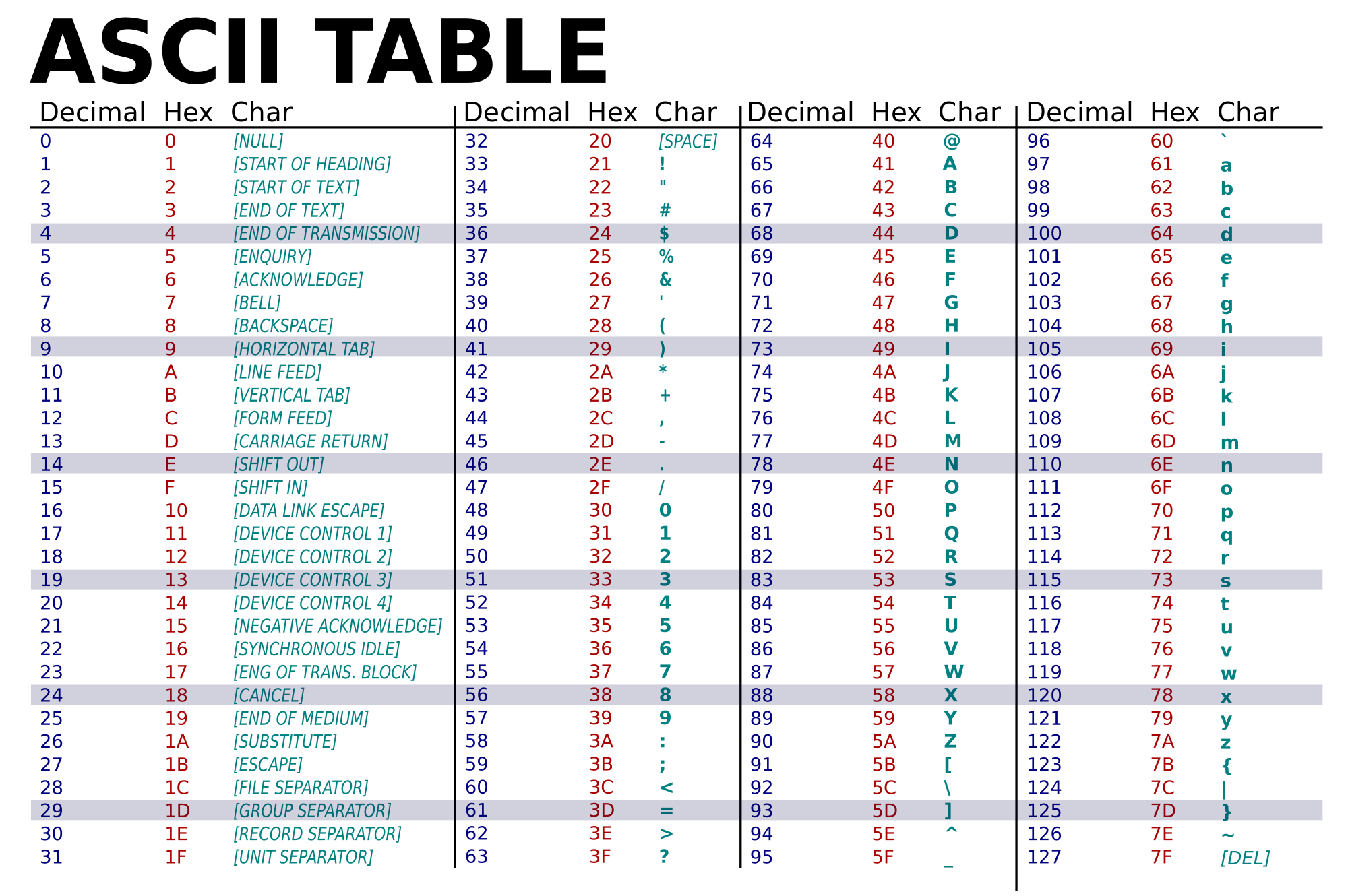 Activity
Right your first and last name in Hexadecimal
Don’t forget capital letters
Don’t forget space between first and last name
Write each character using a Byte (8 Bits)
Activity
Right your first and last name in binary
Don’t forget capital letters
Don’t forget space between first and last name
ASCII- Fun Side
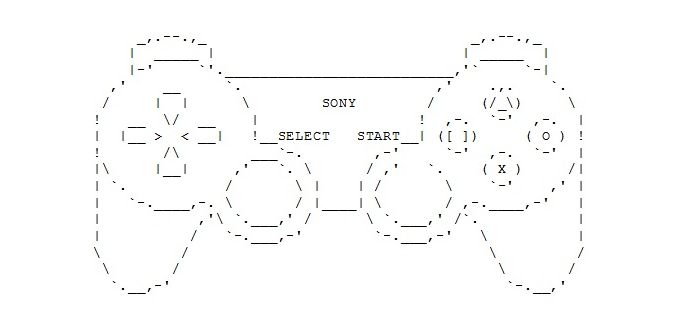 ASCII- Art
ASCII art is a graphic design technique that uses the 95 ASCII printable (from a total of 128) characters
ASCII art can be created with any text editor
One of the main reasons ASCII art was born was because early printers often lacked graphics ability and thus characters were used in place of graphic marks
ASCII art was also used in early e-mail when images could not be embedded
This form of art dates way back…
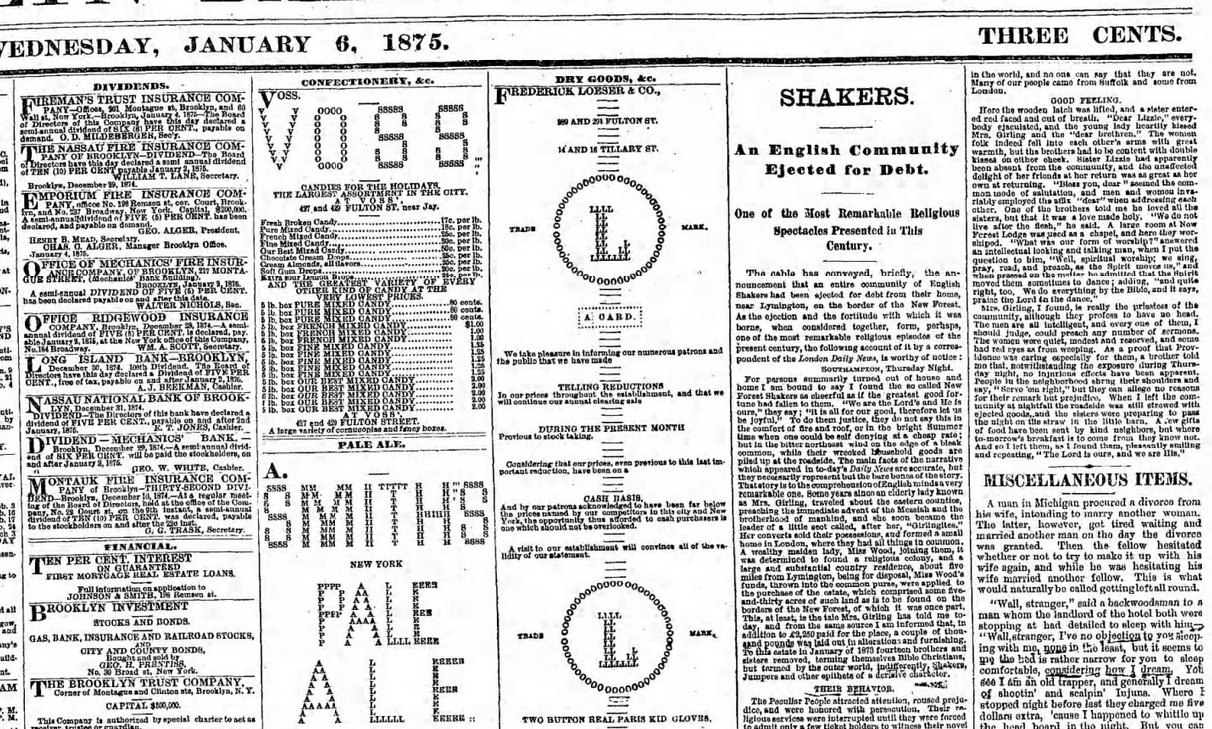 ASCII Art
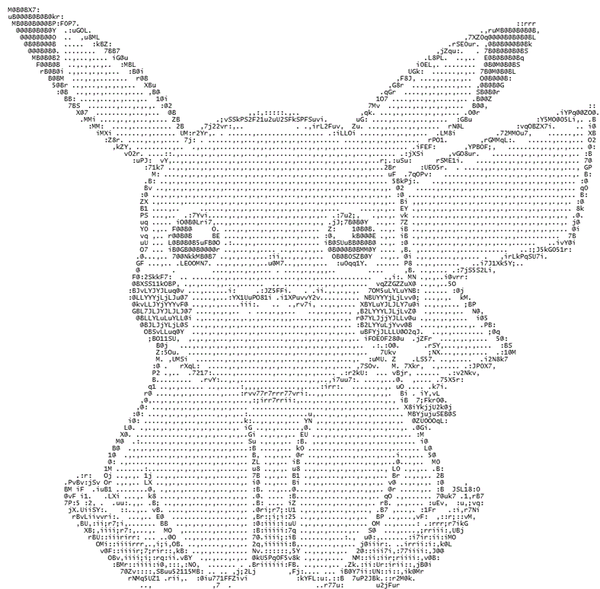 Websites- ASCII Art Generators
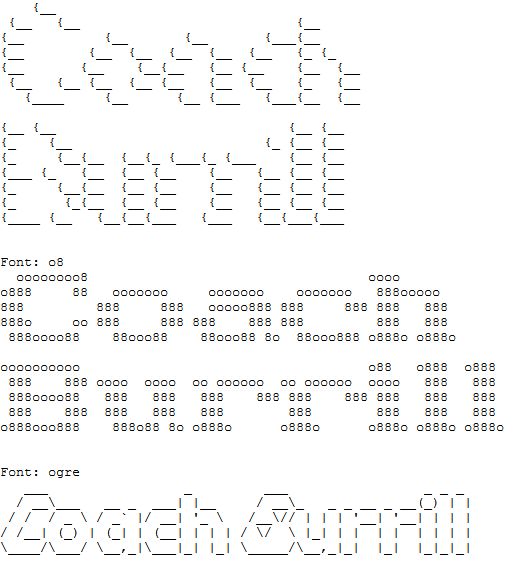 ASCII Art Word Generator
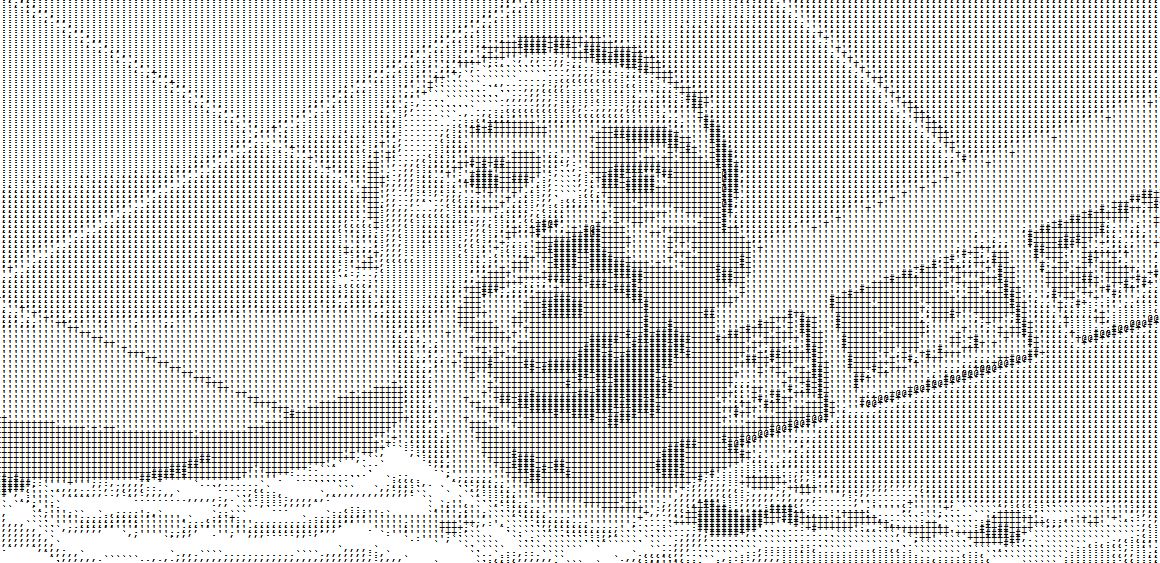 Websites- ASCII Art Generators
Picture to ASCII Art
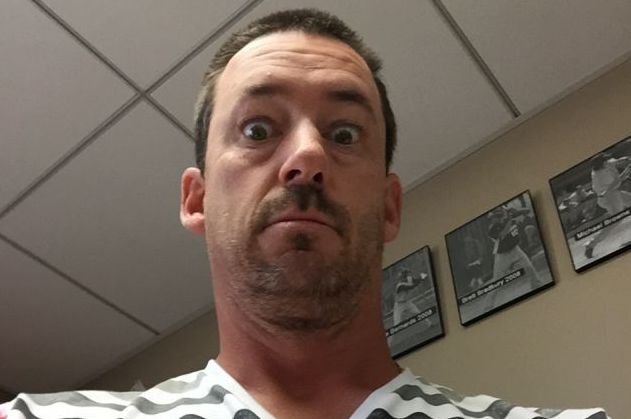